令和４年　災害時リハビリテーション WEBセミナー
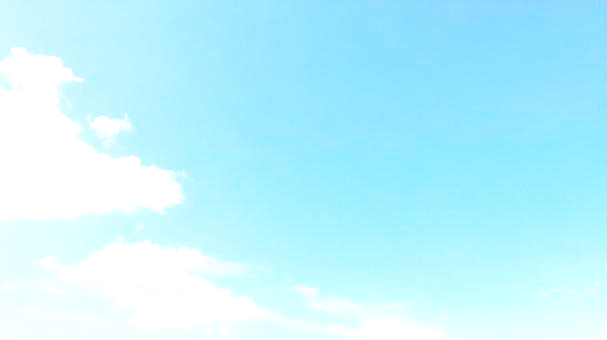 災害医療の基礎
と
リハセラピストによる支援活動
０
から
学べる
ゼロ
災害医療とは

リハセラピスト・医療・介護従事者による活動とは

参加したことないけど、私でも活動できるの？
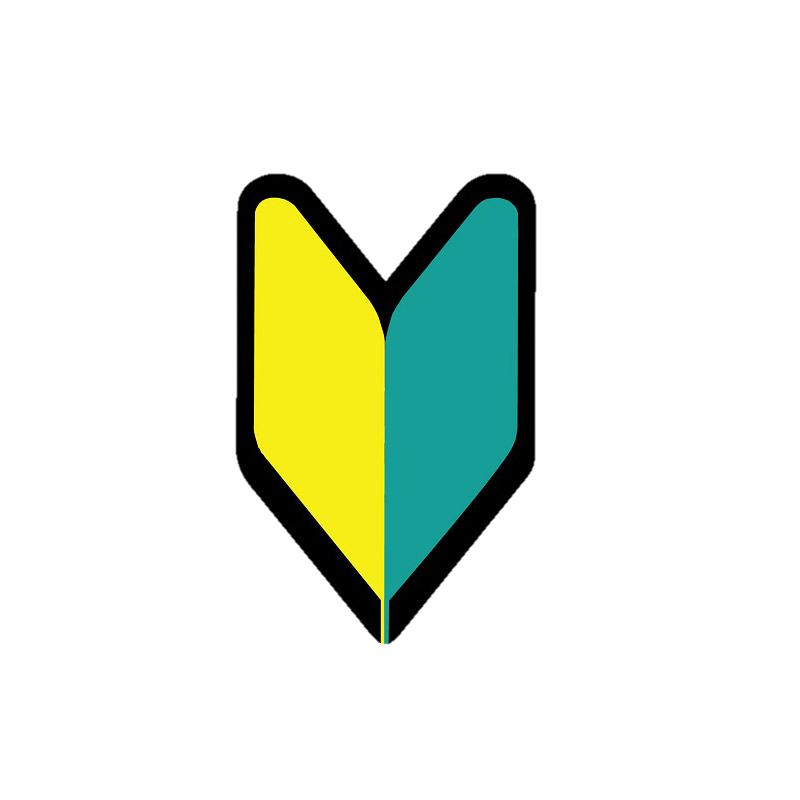 講師：金子秀夫
（相澤病院　防災災害救護総合センター
　　　　　　救急・救護・災害医療対策室　室長
　長野県看護協会　災害看護委員会　委員長）
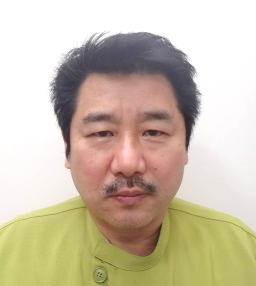 令和４年１月２２日　　１４時～１６時
第１部
土
「災害時における医療提供体制について」
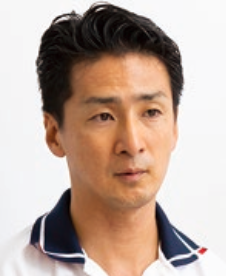 講師：三浦一望
（松本協立病院　リハビリテーション科
　長野県理学療法士会　災害対策部　部長）
第２部
「東日本大震災・令和元年台風19号長野県豪雨　
　災害時のリハセラピストによる支援活動」
ZOOMウェビナーを用いたWEBセミナー
開催方式
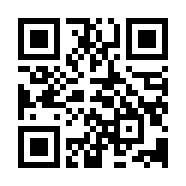 職種関係なく誰でも参加可能
参加対象
無料
参加費
右記QRコードまたは  https://bit.ly/3CVg3Gz

申し込み完了後、ミーティングID・パスワード等メールにてご連絡いたします
申し込み
申し込みはこちら
主催　長野県理学療法士会災害対策部